Cisco College 2022 fall faculty/staff convocationAUGUST 17, 2022
The mission of Cisco College is to provide quality, affordable, educational opportunities to meet the diverse academic, technical and career needs of the students and communities we serve.
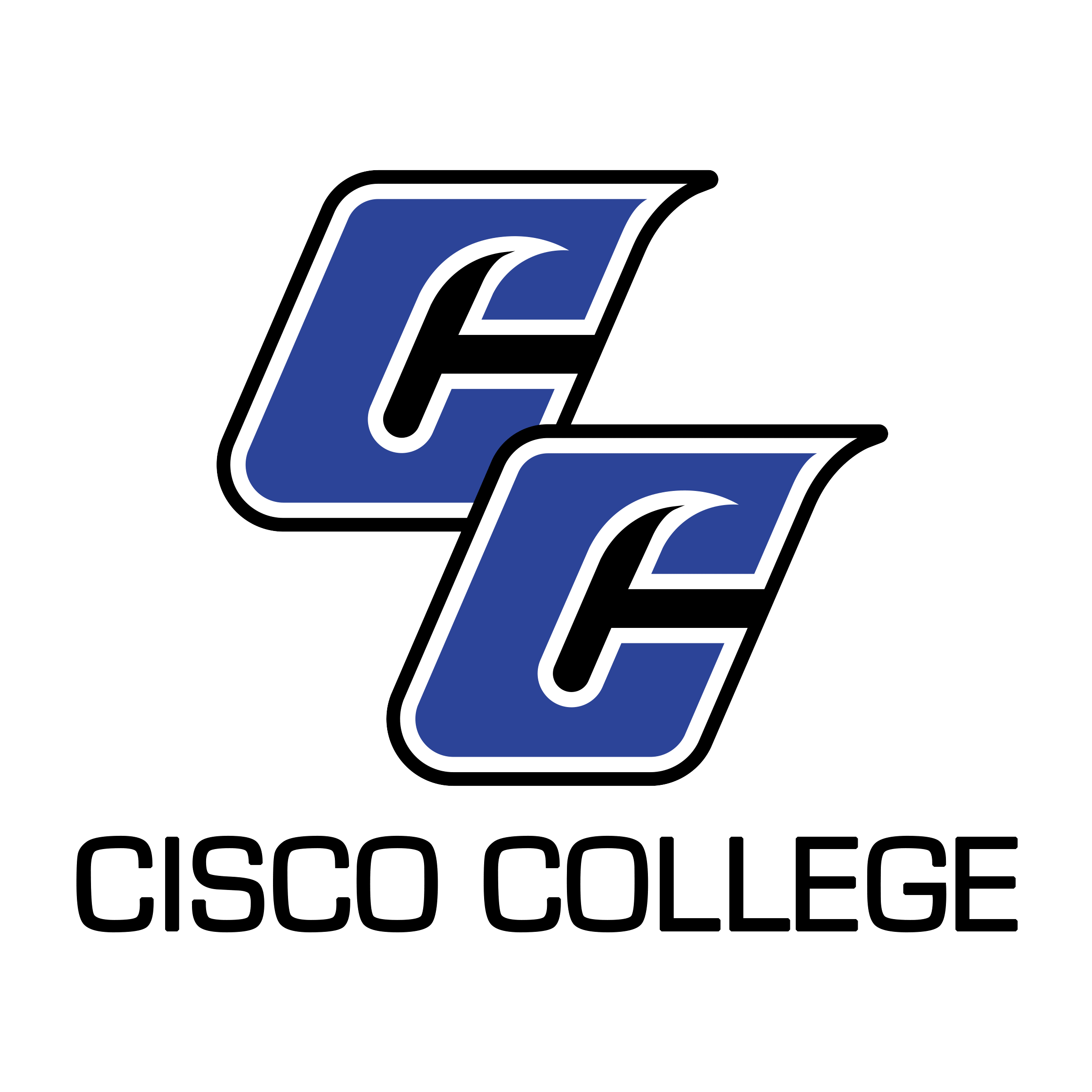 AGENDA
WELCOME 
SPONSORS AND PARTNERS DRAWINGS
CELEBRATING YEARS OF SERVICE AT CISCO COLLEGE 
NEW EMPLOYEE INTRODUCTIONS 
COLLEGE UPDATE
QUALITY ENHANCEMENT PLAN (QEP) UPDATE  
DISTANCE EDUCATION UPDATE
INFORMATION TECHNOLOGY UPDATE
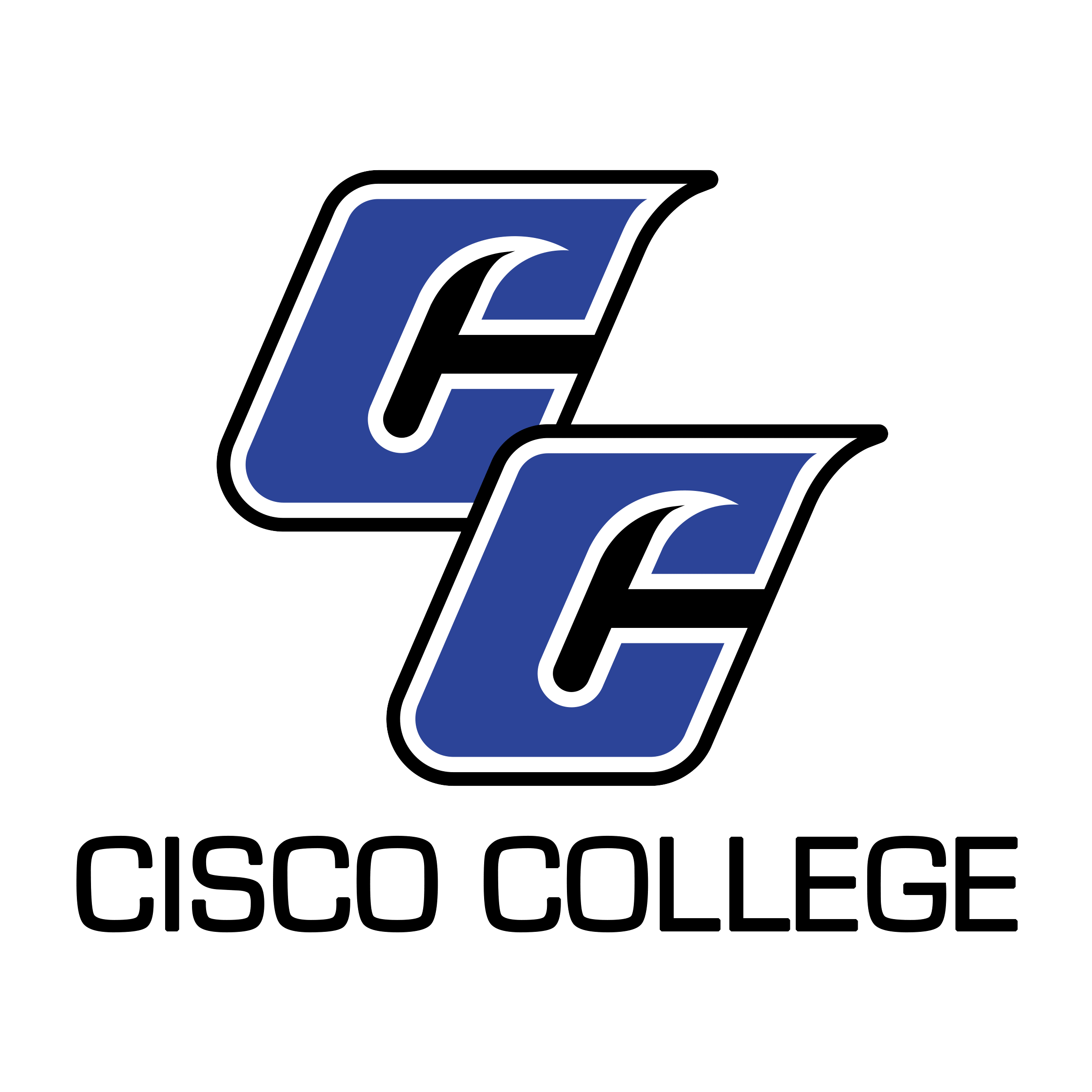 WELCOME cisco college wrangler family and team!
Good Morning!  
Productive Summer – Thank you to all involved in the numerous projects across both campuses. 
Together we have many accomplishments to celebrate.
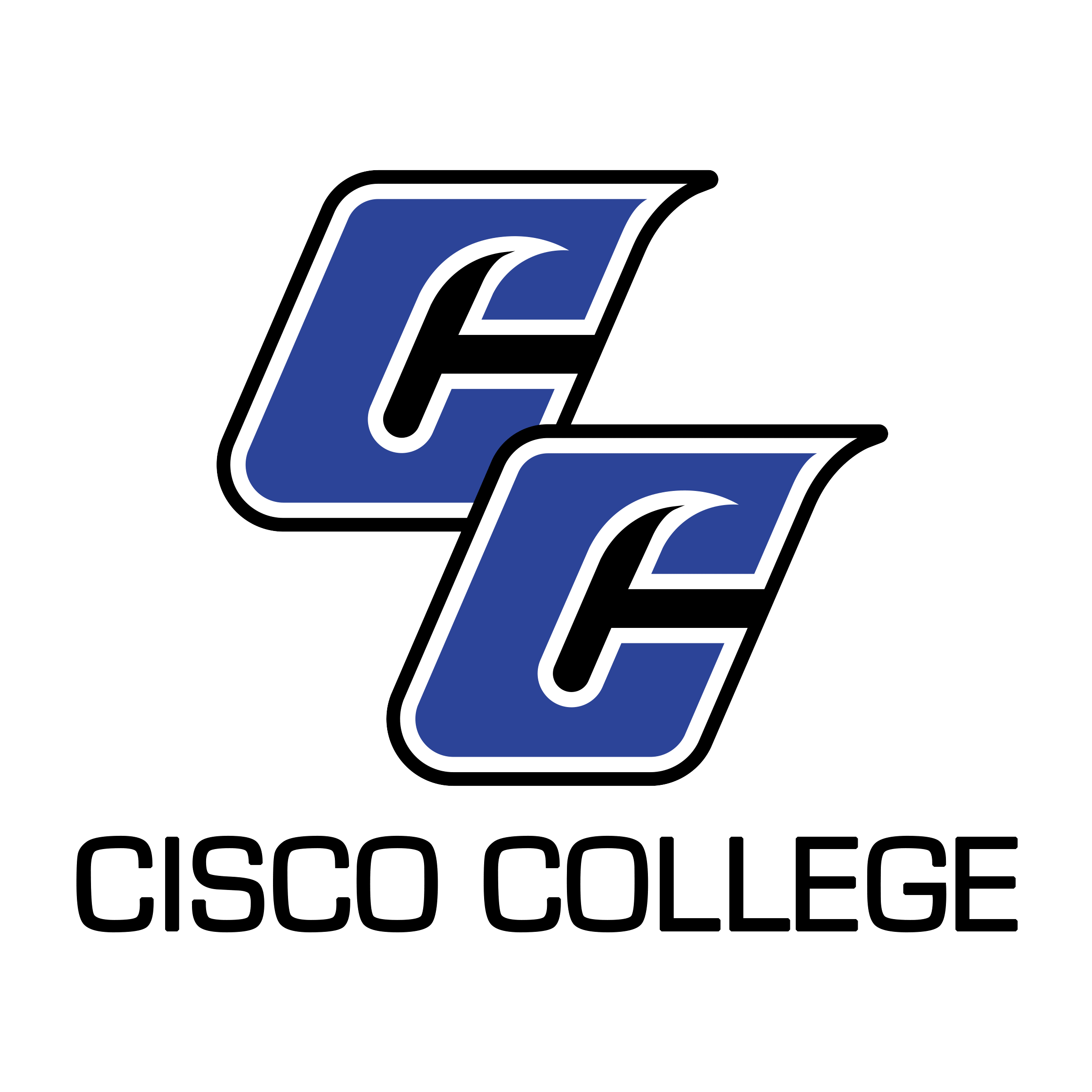 Cisco College Welcomes New Employees to the Wrangler Family and Team!
Cisco College Service pins
[Speaker Notes: Welcome New Faculty/Staff to the Cisco College Wrangler Family!  Please stand when I call your name.]
PROGRESS /IMPROVEMENTS ACROSS BOTH CAMPUSES
Priority - Significant upgrades in classroom technology
Media Creation Center (MC2) (AEC 120) support faculty and staff in creating program promotional videos.  
Abilene Campus – Business Office remodel (Create a more welcoming environment for students) 
Significant updates to HVAC systems on both campuses – improving system operating efficiencies, air quality in buildings, and lowering long term M&O costs at the college.
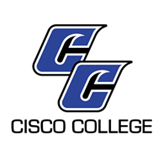 PROGRESS /IMPROVEMENTS ACROSS BOTH CAMPUSES
Improvements in classrooms and labs – minor renovations. 
Change out of old chalk boards to new glass boards 
Furniture replacement - Classroom and campus lobbies 
Audio/Visual Upgrades across both campuses
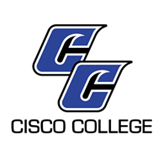 College Priorities
Enrollment and Student Success (Completion Rates)
     - Strategic Enrollment Management (SEM) and 	Retention Plan (Team Effort)  

Enterprise Resource Planning (ERP) – replace legacy system POISE (reliability long term, streamline business operations, cybersecurity, improve services to students, faculty, staff, reports data in real time and so simple that I can run them.   

Strengthen partnerships across all areas (School Districts, Business/Industries, Four-Year Universities, Foundations, etc.)
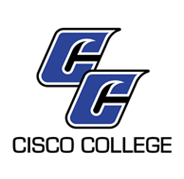 College priorities
Continue responding to the growing skills gap across all sectors of the workforce.  
    - No. 1 threat to businesses (fast track programs to      	 keep pace with the workforce demands in the    	region. 
Grant Research, Development, and Management 
Abilene Maintenance Tax (Feasibility Study) 
88th Legislative Session (Ensuring Cisco College is Represented)
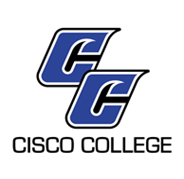 College Priorities
Program Enhancements and New Program Development 
Academic Program Pathways
Excellence in all Student Service Areas  
Strategic Planning and Institutional Effectiveness
Quality Enhancement Plan (QEP) 
Fiscal Management and Planning for Future Growth
 Improved Awareness of Programs and Positive Impact on the Region (Economic Impact Study)
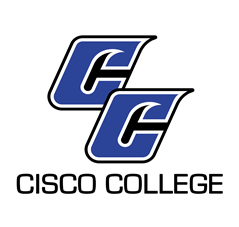 Legislative Session Priorities
Session begins on January 10, 2023 
Capital Construction Assistance Projects (Buildings & Equipment) 
Dual Credit – Establish a statewide funding strategy that carefully considers the unique needs of rural community colleges. 
Rural College Funding
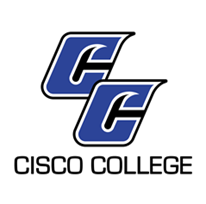 QEP: Making Connections
Thank you, QEP GROUP A!
Nirmala Chandrasekharan
Bill Hagood
Bea Jackson
Beth Jackson
David Jackson
Staci Shupe
Kyle Smith
Terra Snyder
Brandi Terry
CELEBRATE!
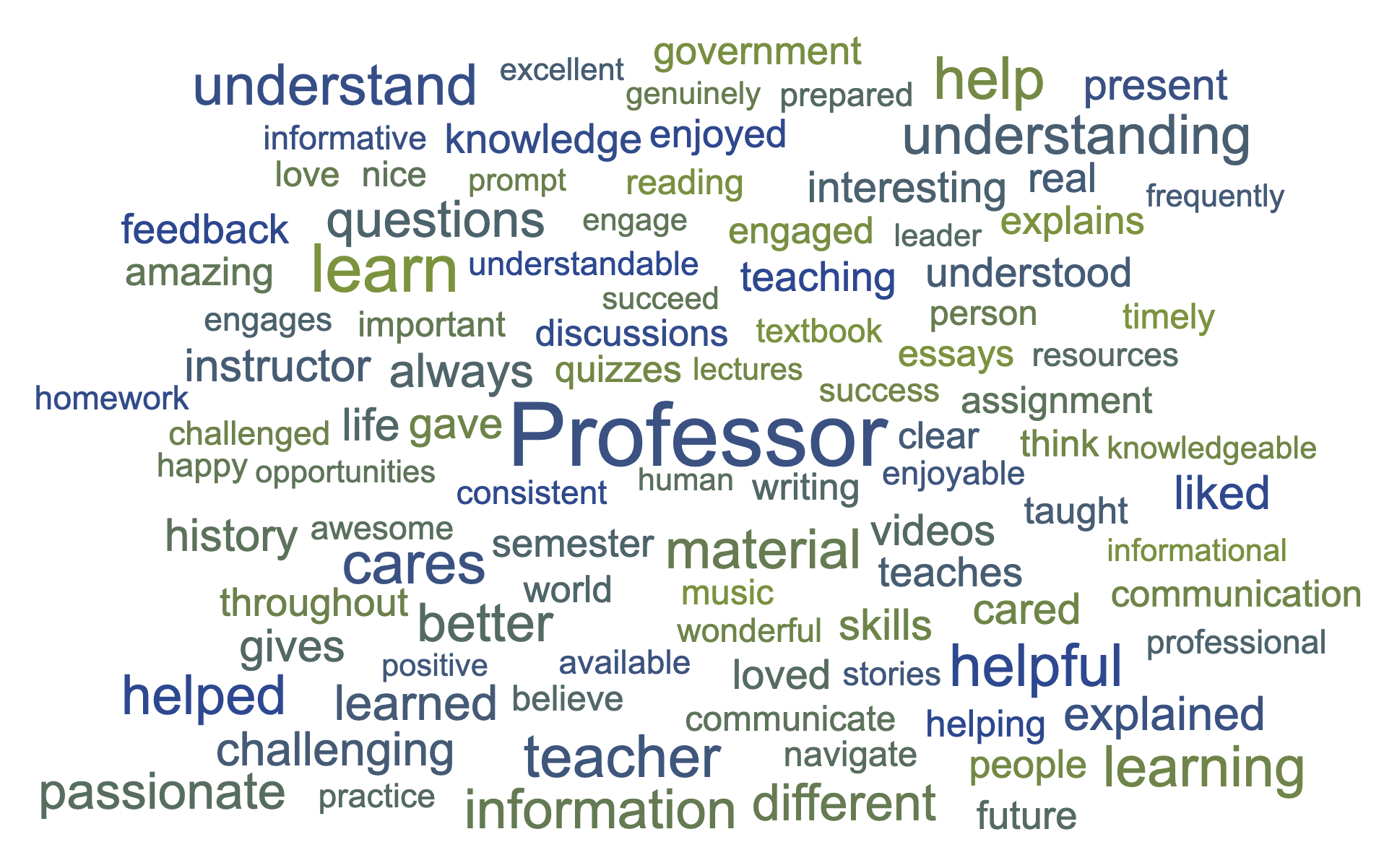 Professional Development
Go2Knowledge
Online Learning Consortium
1:1 Gradebook Review & Training
QEP: Making Connections
RSI
Introduction Session: 
Thursday, August 18th at 10AM via Zoom
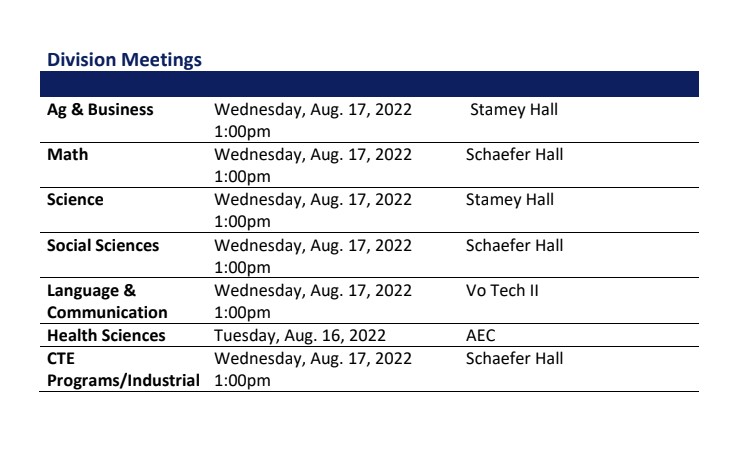 Cisco College:  Gateway to Higher               				Education
Celebrating Milestones and Preparing for the Road Ahead
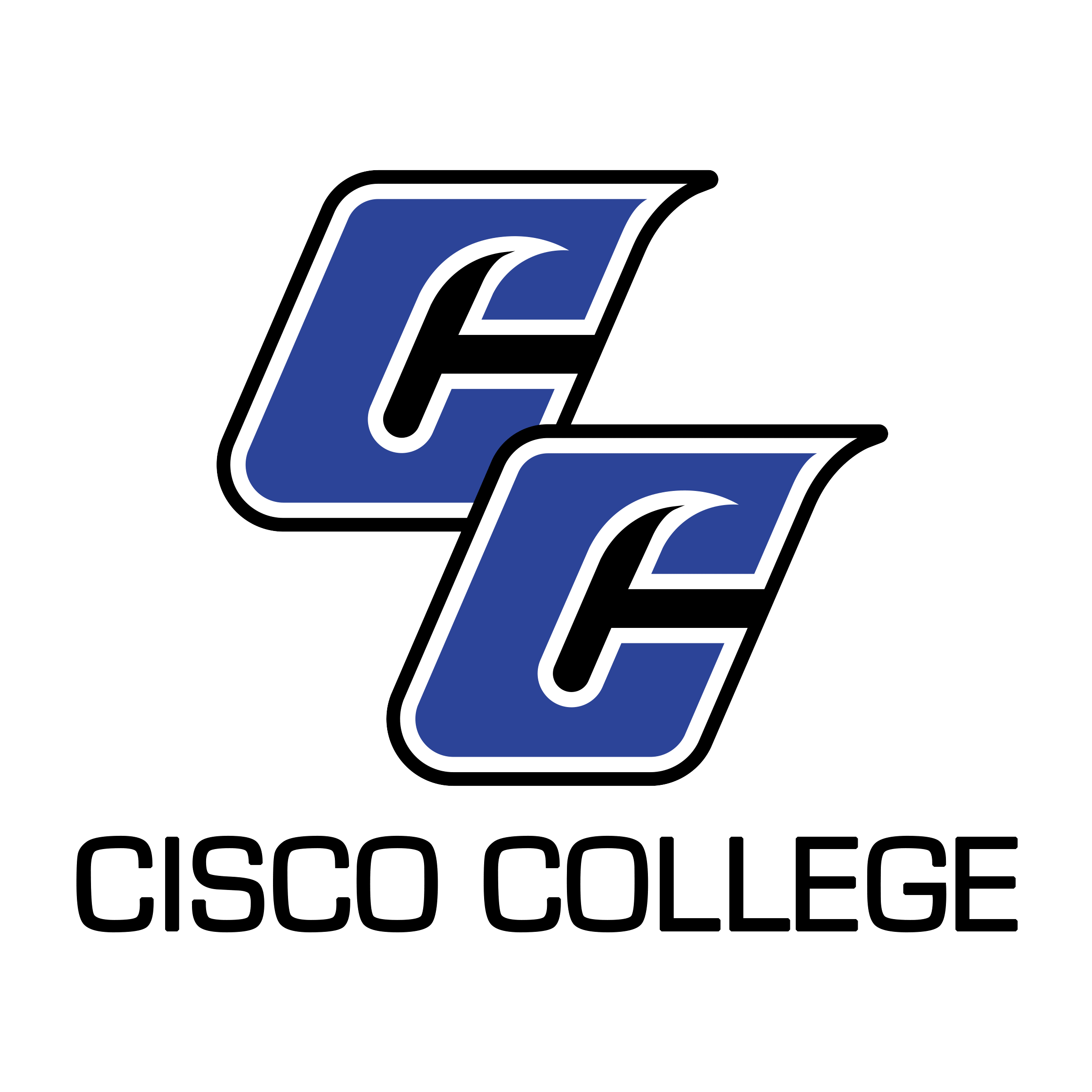